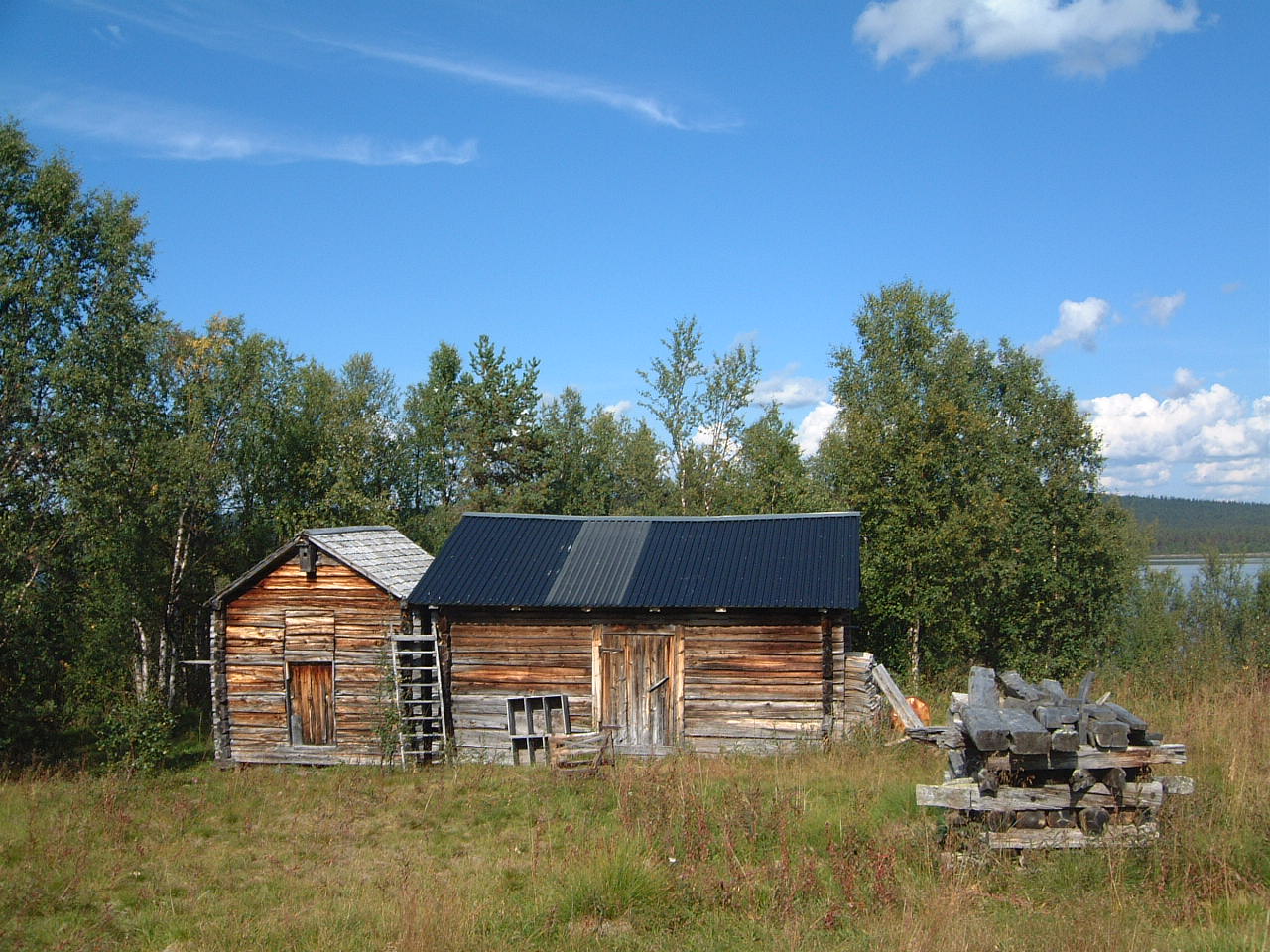 Projektets namn
Här kan ni exempelvis berätta kort om projektet, dess huvudmål och aktiviteter.
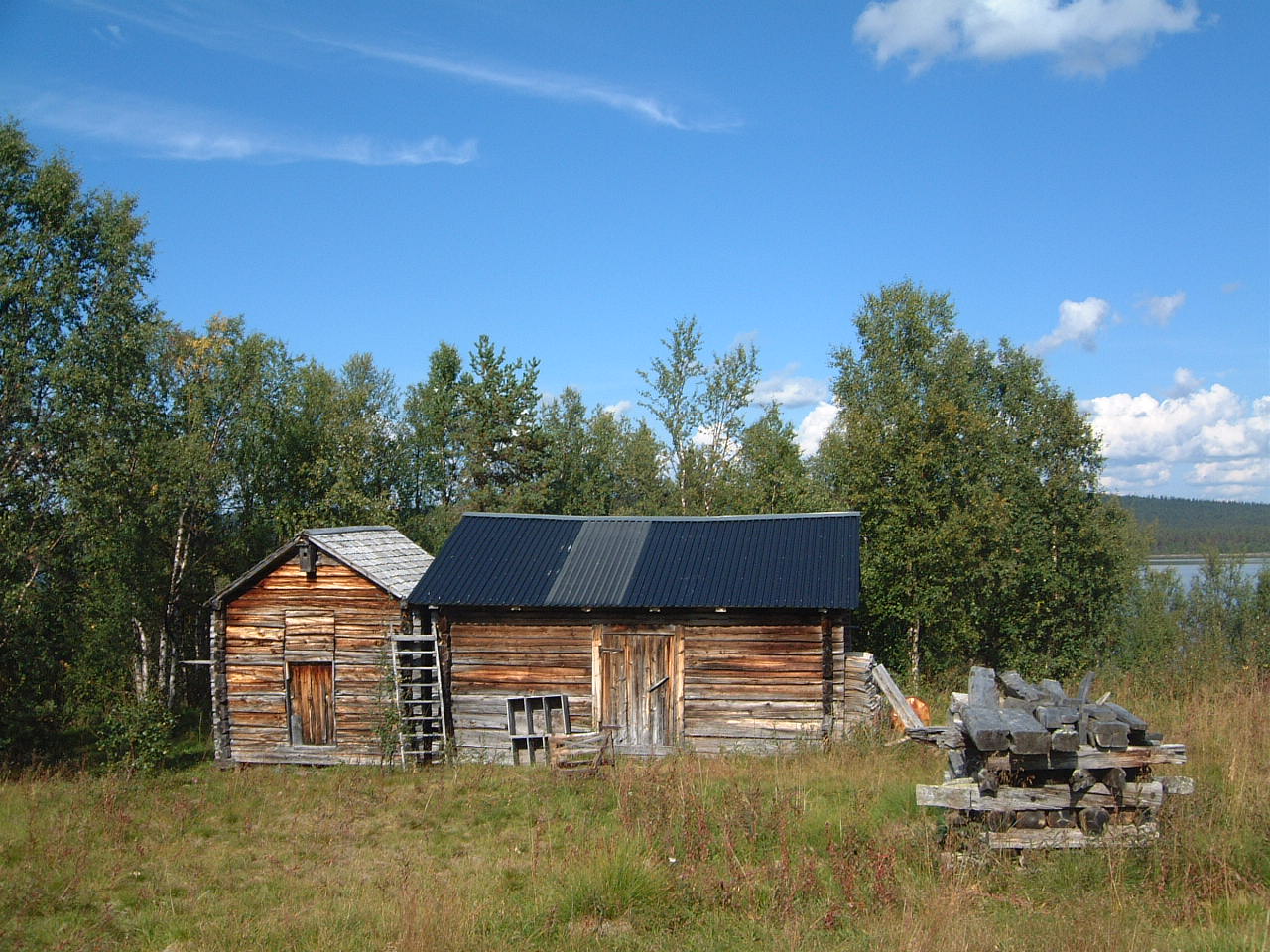 Hankkeen nimi
Tähän kuvailette hankkeen päätavoitteen ja lyhyen selvityksen toimenpiteistä/ hankkeesta.